Типовой учебный план начального образования для классов с русским языком обучения (с сокращением учебной нагрузки) на  2021-2022 учебный  год.
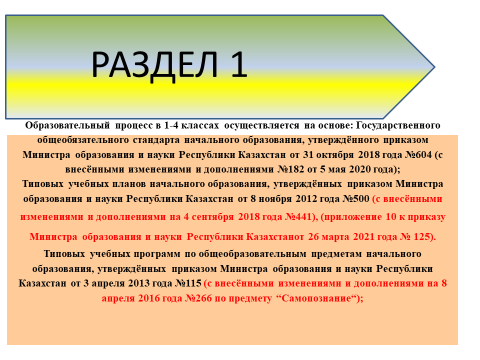 Приложение 12 к приказу   Министра образования и науки    Республики Казахстан   от 8 ноября 2012 года № 500  Типовой учебный план начального образования для классов с русским языком обучения 
Приложение 12 к приказу   Министра образования и науки   Республики Казахстан    от 26 марта 2021 года № 125
    (с сокращением учебной нагрузки)
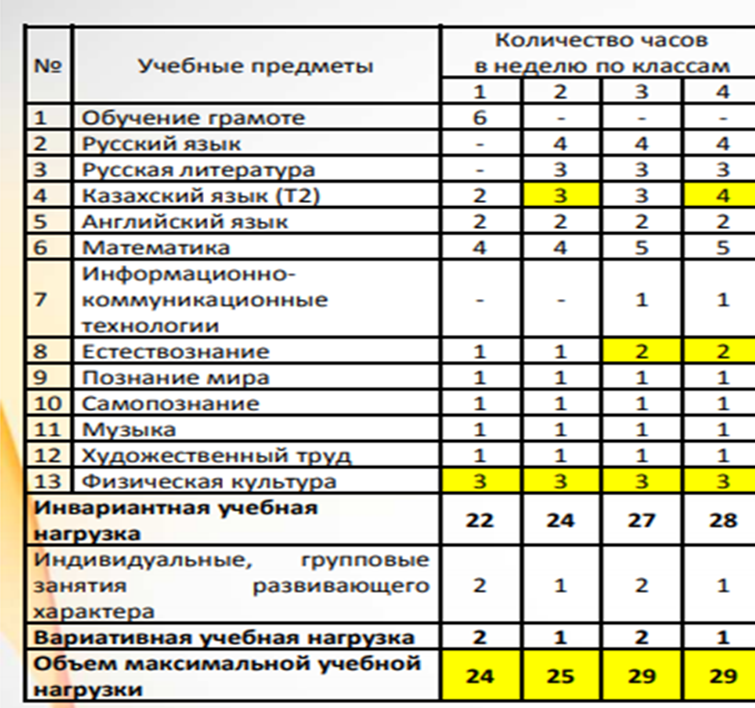 Уменьшение нагрузки: 
     1 КЛАСС-1,5 ЧАСА
2 КЛАСС- 1 ЧАС
   3 КЛАСС- 3 ЧАСА
  4 КЛАСС-3 ЧАСА
Снижение  нагрузки:
1. «Казахский  язык» «как второй язык» во 2-ых и 4-ых классах  на 1  час. 
2. Естествознание в 3,4 классах  с  2-ух  часов   на  1  час.
3.Индивидуальные и групповые  занятия  развивающего  характера  исключены.
Во всех  классах
1 час « ФИЗИЧЕСКАЯ  КУЛЬТУРА» вынесен  в вариативный  компонент на  проведение  спортивных  и  настольных  игр.